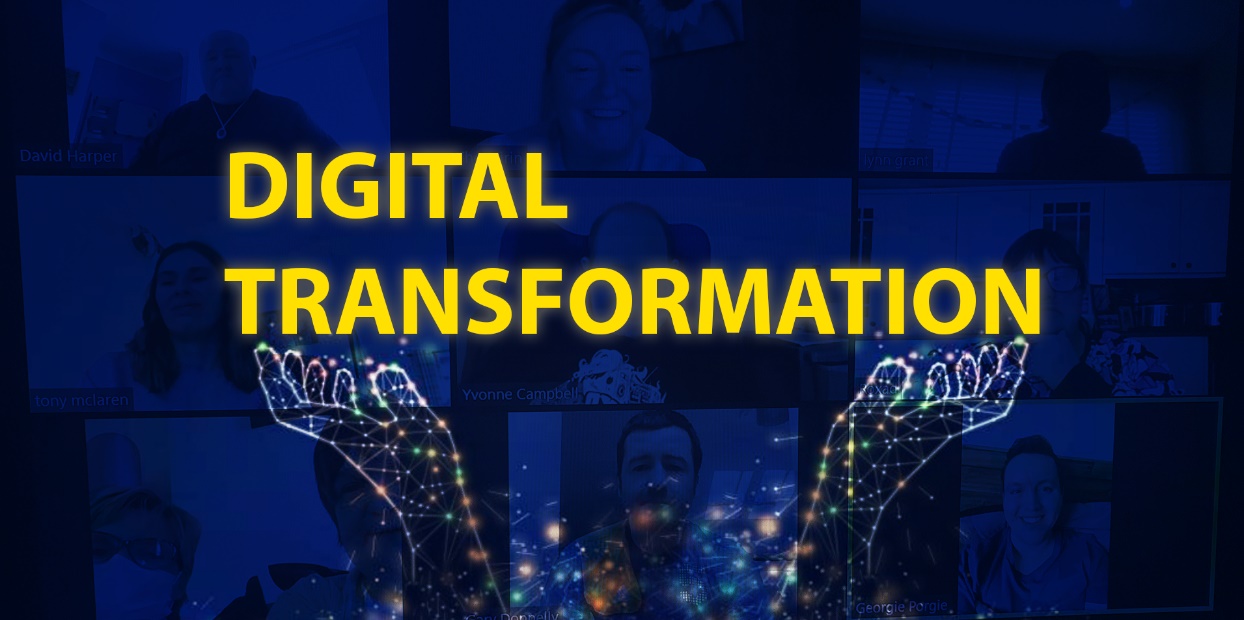 RLDS
Renfrewshire 
Learning Disability 
Service
David McCaig
30th November 2021
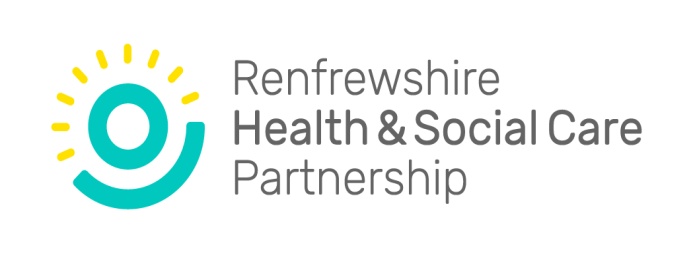 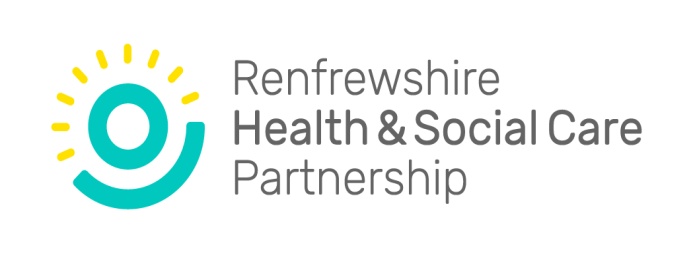 RLDS
Renfrewshire 
Learning Disability 
Service
Digital Inclusion
Introduction and welcome
Remodelled services:
Welfare calls and door stop visits
Community outreach and online groups
Day outreach respite
Crisis respite
What next?
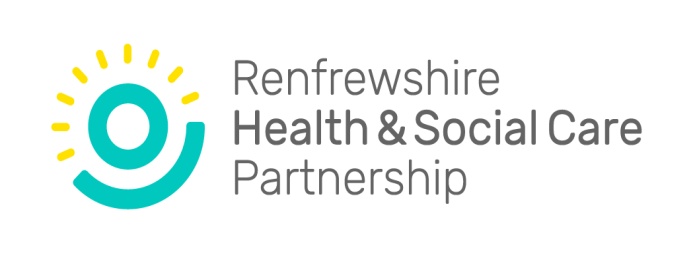 [Speaker Notes: People also told us that being independent was the most important thing to them.]
RLDS
Renfrewshire 
Learning Disability 
Service
Digital Inclusion
Digital Champions across service areas
Skills Development – SVQF qualifications
Meaningful virtual engagement – online surveys with supported people and virtual reviews
Continue to build supported peoples confidence to assist coproduction and inclusion
Digital inclusion film
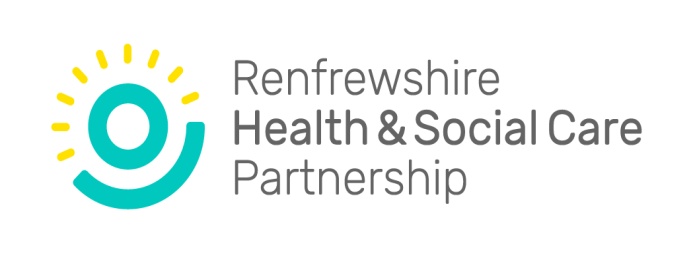 [Speaker Notes: People also told us that being independent was the most important thing to them.]